Trust Fund Excise Taxes Structure(Taxpayer Relief Act of 1997, Public Law 105-34)
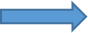 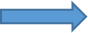 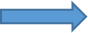 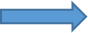 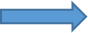 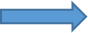 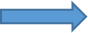 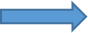 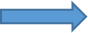 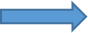